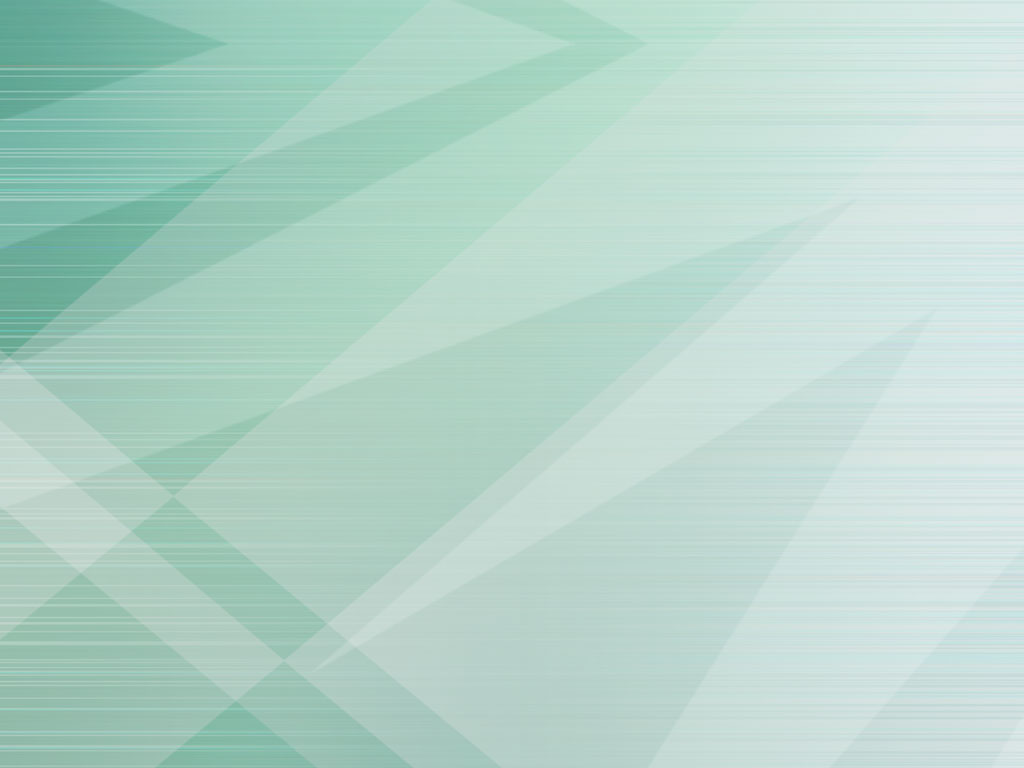 Математическая сказка о   Колобке.
для 5 класса
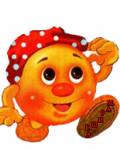 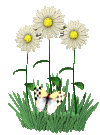 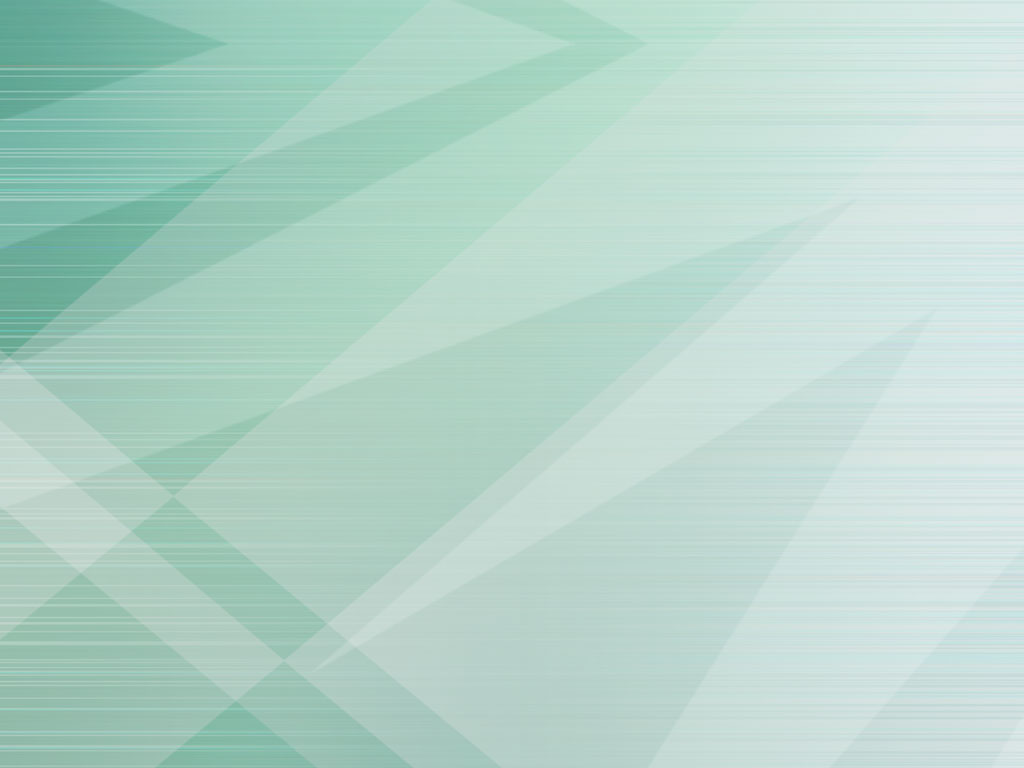 Жили-были дед да баба. Испекла баба колобка и положила на окно остужаться.
А Колобок полежал-полежал на окошке и начал решать уравнения и задачу.
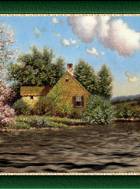 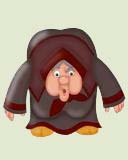 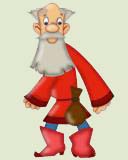 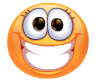 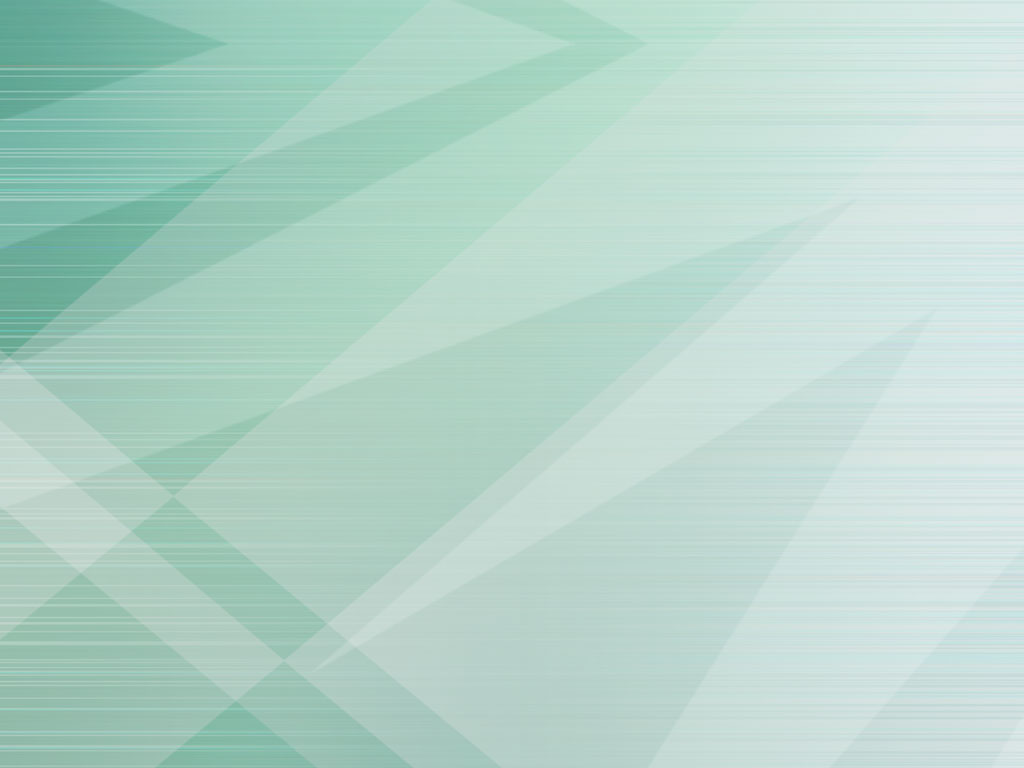 17+ х  =36
   38 – х =17
   12 * х =60
48 :х =4
   24 +2х =96
   57 -3х =12
1
Карлсон ехал на велосипеде 2 ч с некоторой скоростью. После того как он проедет еще 4 км, его путь станет равным 30 км. С какой скоростью ехал Карлсон?
2
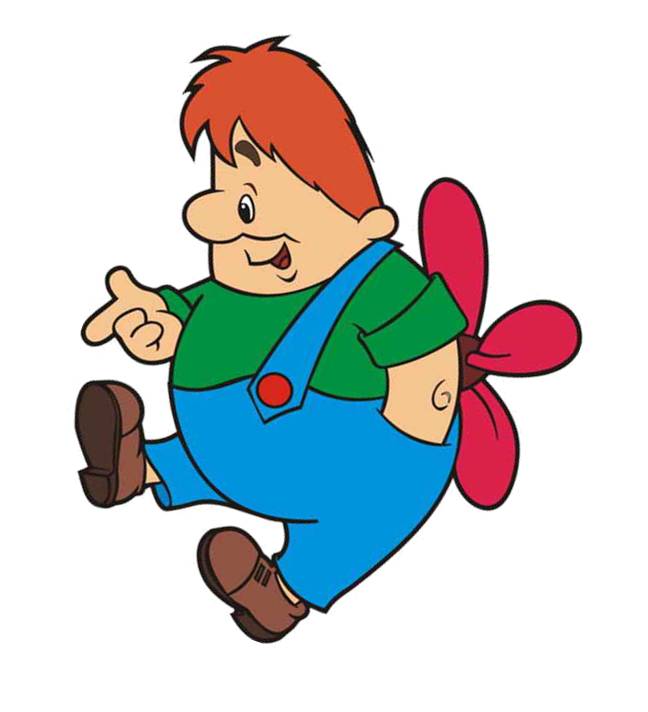 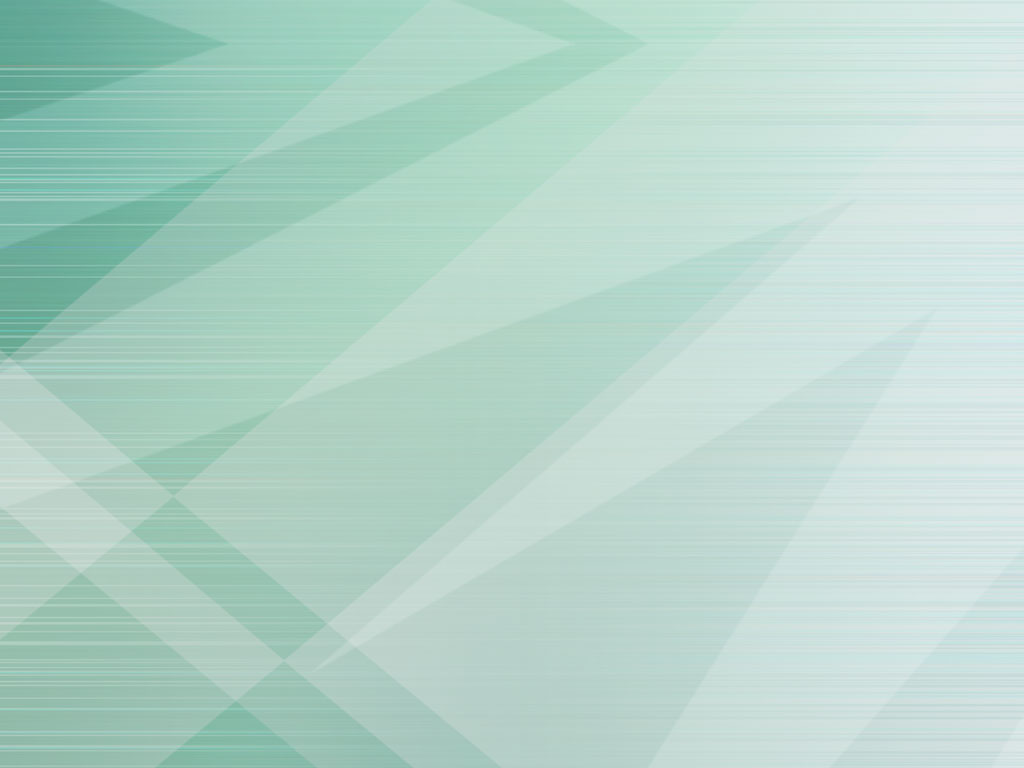 Надоело ему лежать, спрыгнул с окна и покатился по тропинке длинных примеров.
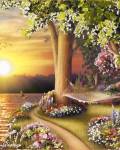 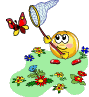 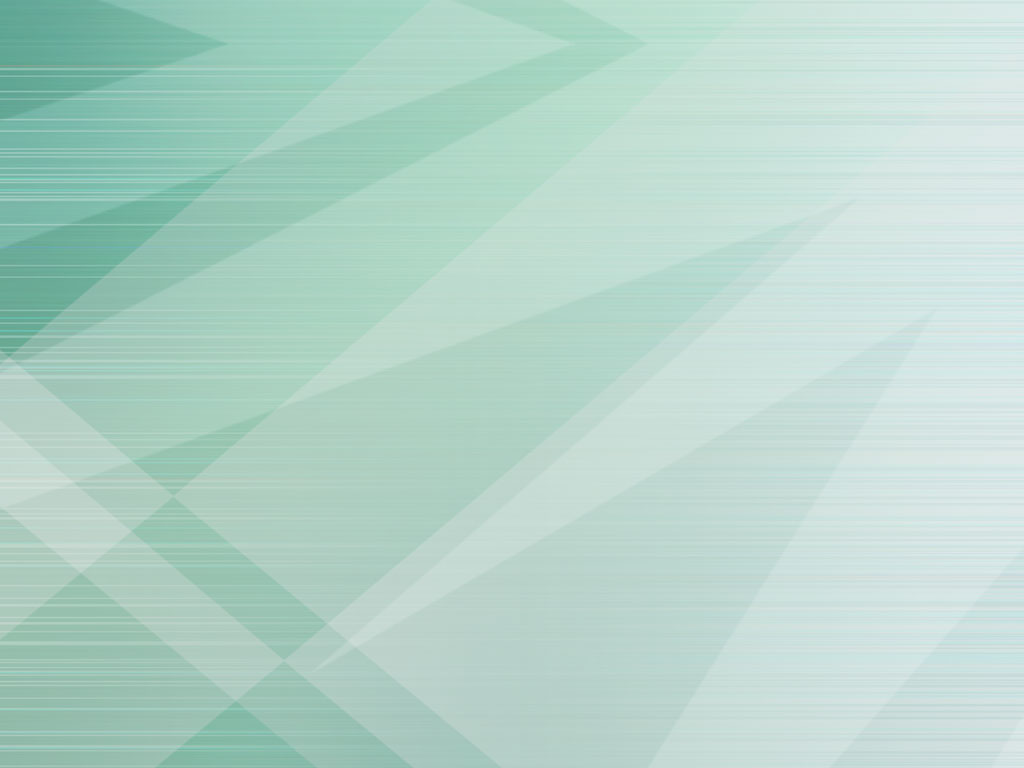 Вот такие примеры решал Колобок. Решите их и вы.
19*2*5
4*27*25
13*6*50
39*57
605*37
207*305
216 :12
180909 :9
8517 :17
203 *26 – (3292 +2579) :57
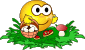 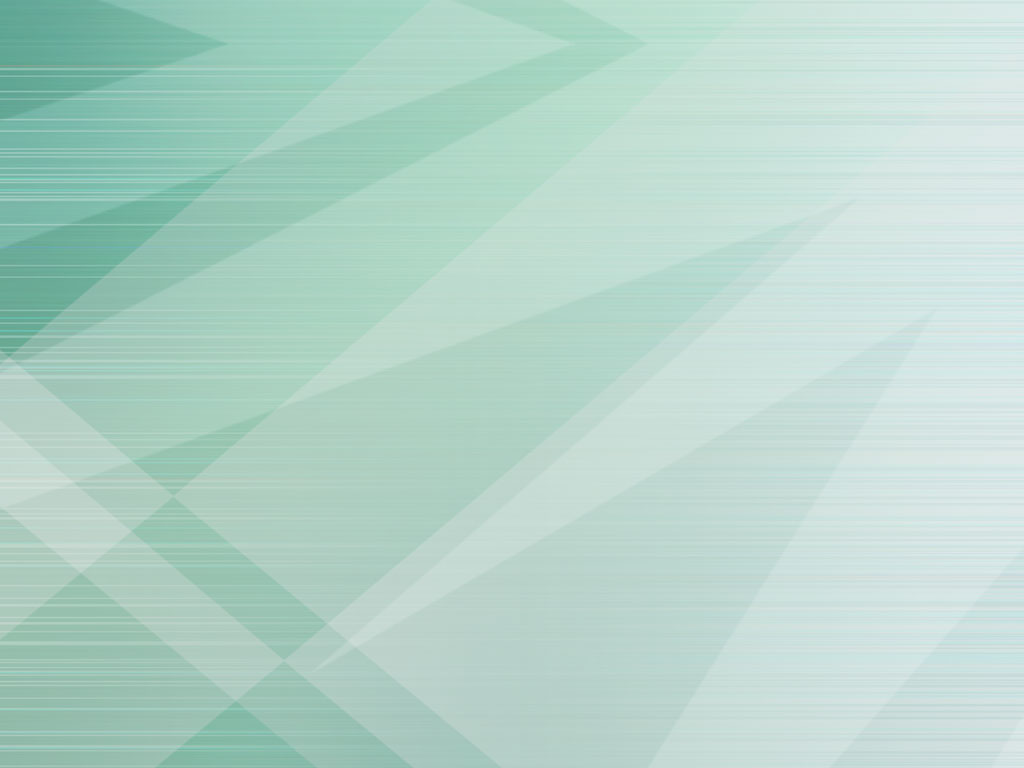 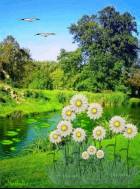 Катился  Колобок, катился,
докатился до ручья 
Нерешенных задач.
Задумался Колобок: 
«Как перебраться через ручей?»
Давайте построим для него кораблик.
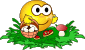 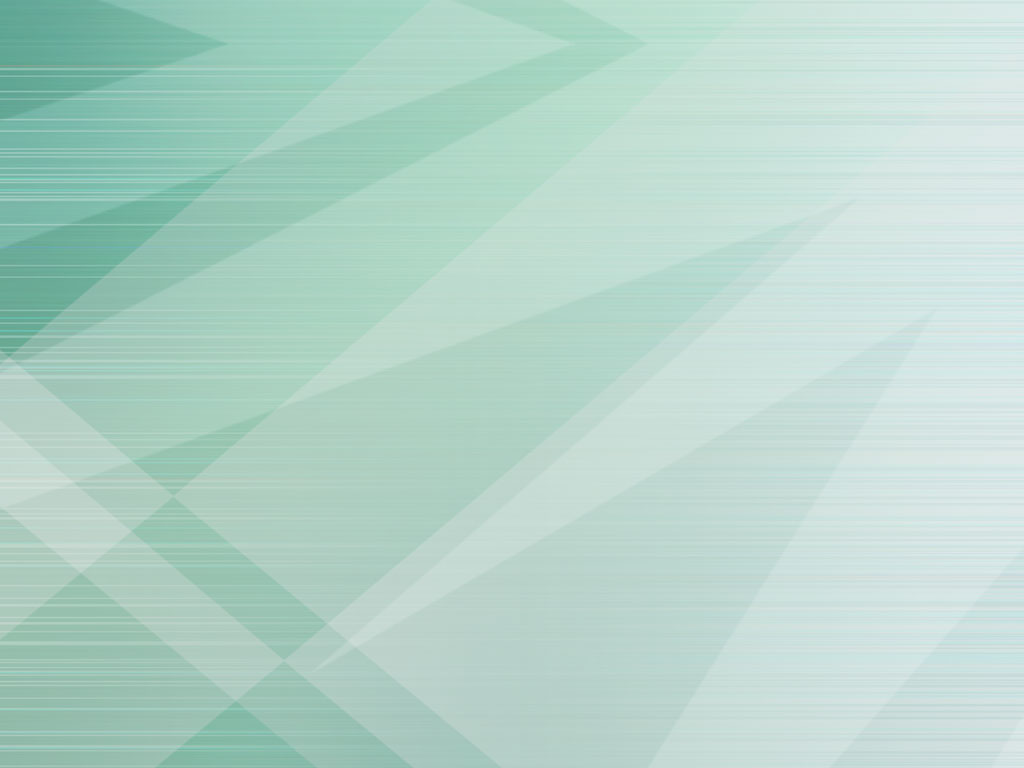 Из каких фигур построим корабль? Как они называются?
10
3
7
11
4
2
6
5
9
1
8
Ответ: 3,4,5,6,7,9,11
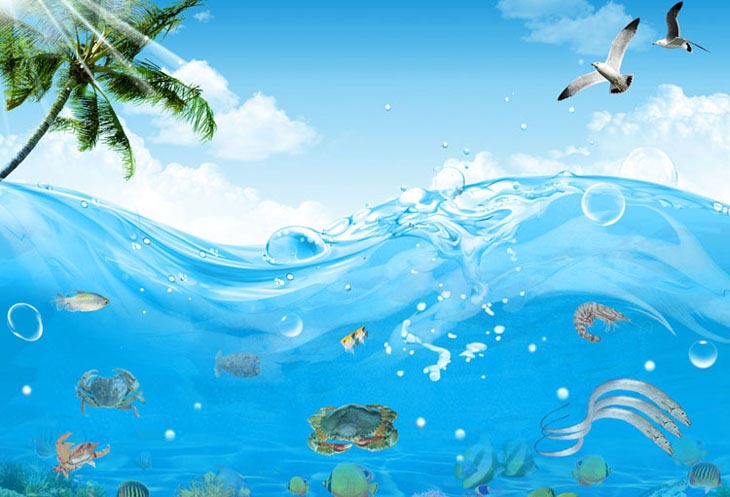 Закатился Колобок на кораблик и поплыл.
Вокруг него много задач. И начал он думать , как их решить.
Все задачи оказались новыми на составления уравнения.
1.Я задумал число. Если его увеличить на 15, а результат
 умножить на 8, то получится 160. Какое число я задумал?

2. В двух карманах было 28 орехов, причем в левом кармане 
 в 3 раза больше, чем в правом.
 Сколько орехов было в каждом кармане? 

3. Для приготовления вишневого варенья на 2 части вишни 
берут 3 части сахара. Сколько вишни и сколько сахара пошло 
на варенье, если сахара пошло на 7 кг 600г больше, 
чем вишни?
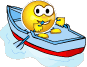 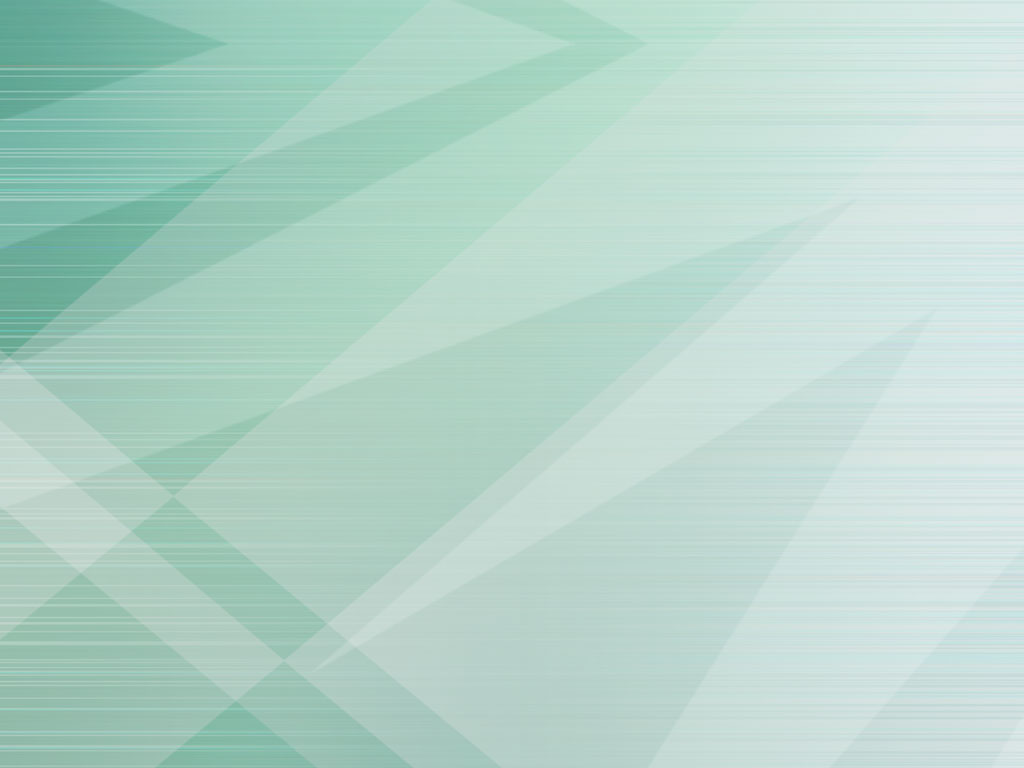 На помощь к Колобку приплыли его друзья , маленькие Колобки.
Они помогли ему составить уравнения к каждой задачи.
Проверим правильно ли они составили уравнения?
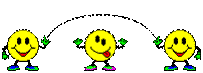 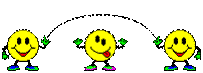 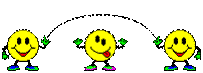 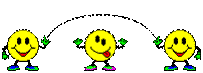 (х +15) * 8 =160

Х + 3х = 28

3х – 2х = 7600
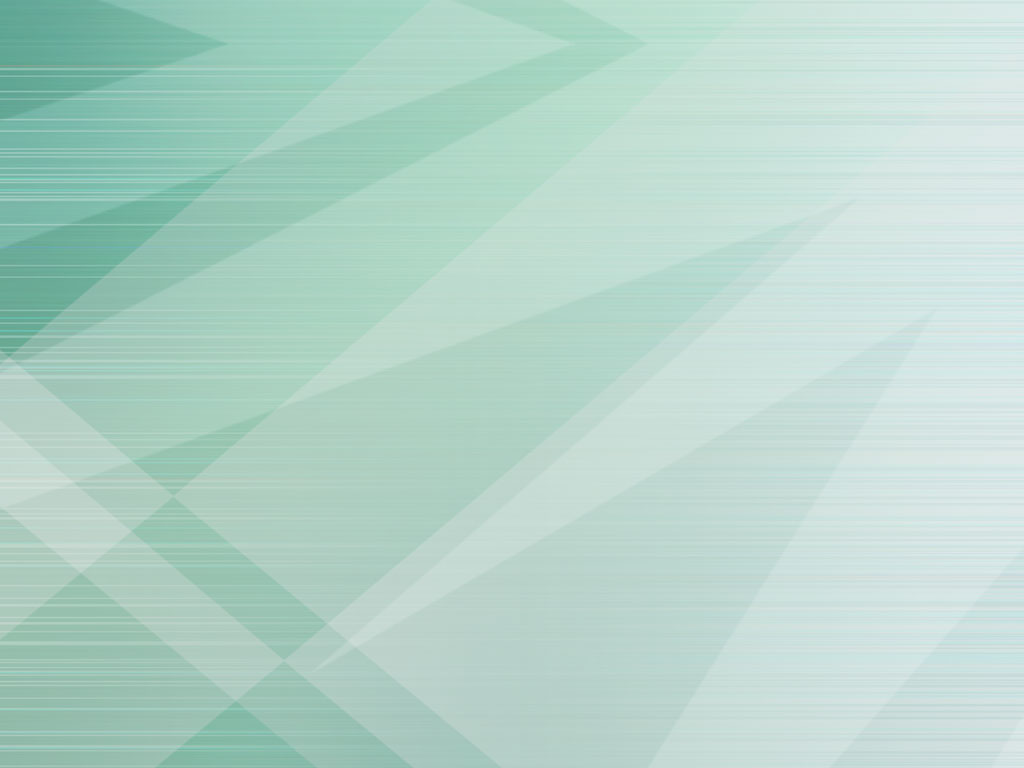 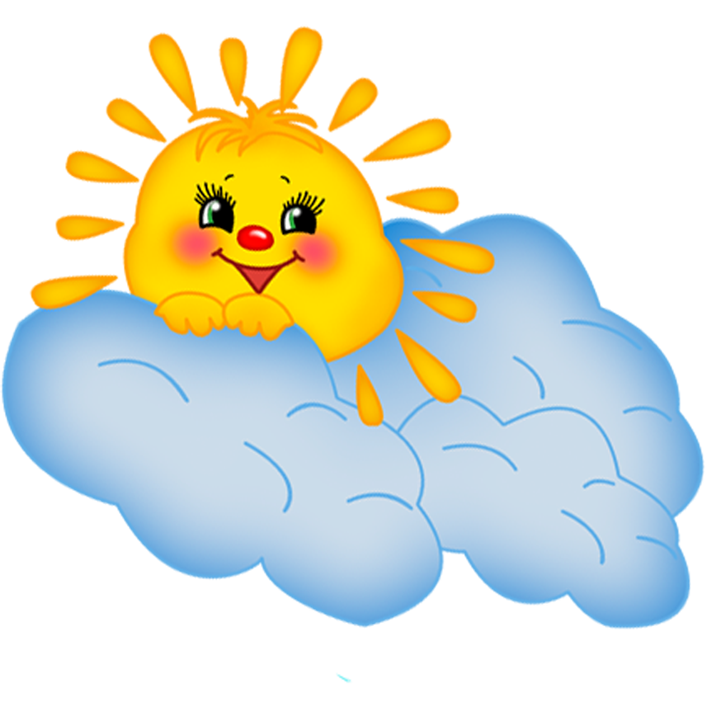 Утомился Колобок и лег отдохнуть,
А солнышко посылает ему на лучиках
 новые примеры.
Упростите выражение:

23а + 37а                    27р – 18р

3а +17 +3а +14          х +35 +4х +26

38 +5а +75 +6а           21у -4у – 17

8 *р *21          у *5 *20           х *3 *33
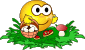 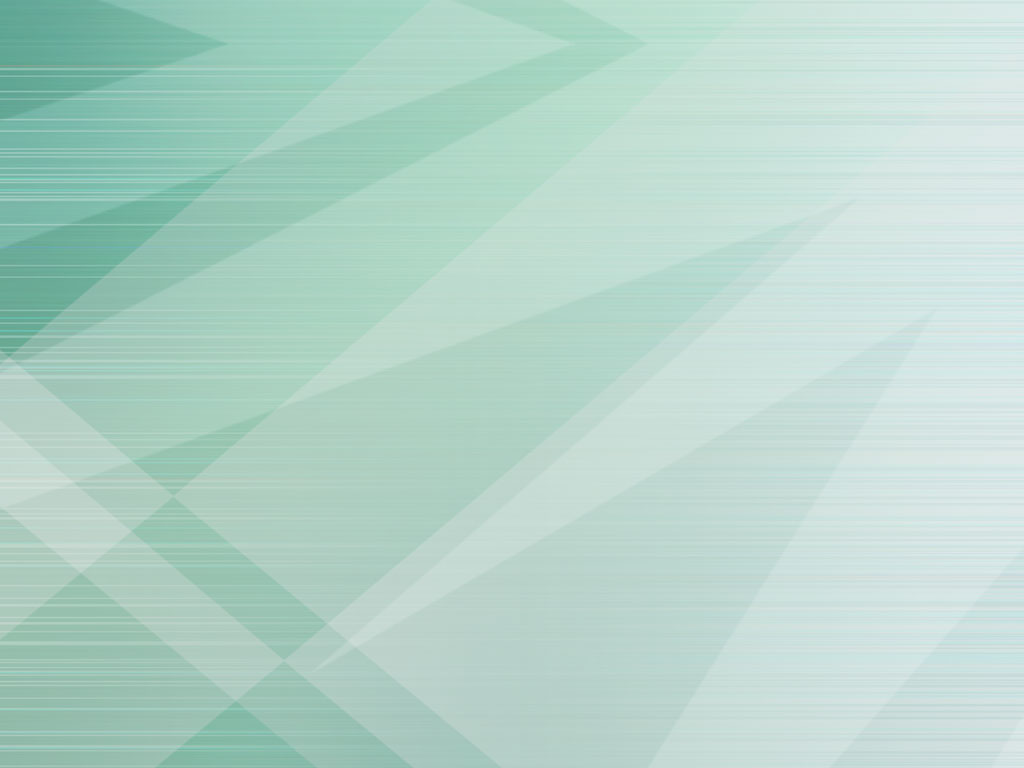 Увлекся Колобок решением примеров и не заметил, как подкралась Лиса и говорит: « Колобок , Колобок , я тебя  съем!»
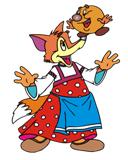 - Не ешь меня , я выполню все твои задания!
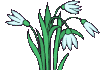 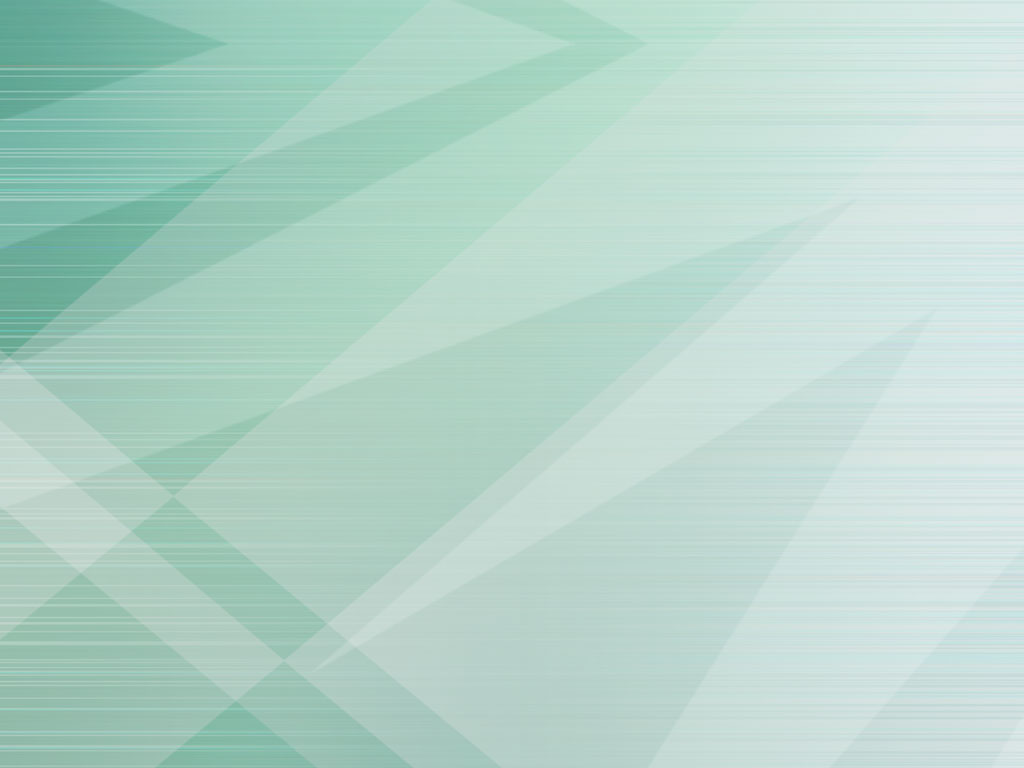 И задала ему Лиса  задание.
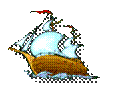 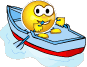 1
На пристани стояли 1                   и 6                       .  В лодке пассажиров меньше
 чем на корабле в 13 раз. А всего на корабле и в лодках  112 пассажиров.  
Сколько пассажиров на карабле?
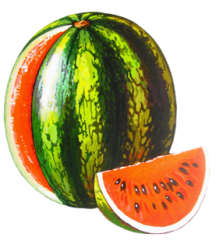 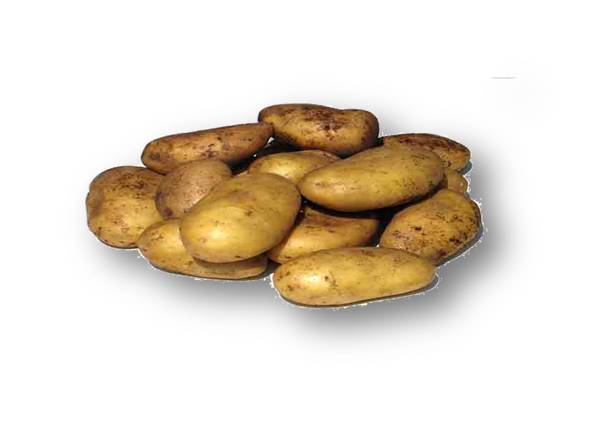 2
У папы в одной сумке                 ,  а в другой                                                        


и  2кг .                      . Картошка весит в 2 раза больше, чем арбуз. Масса всей                          покупки    20 кг. Найти массу арбуза.
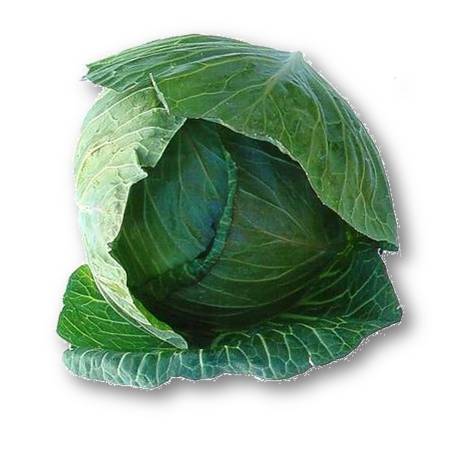 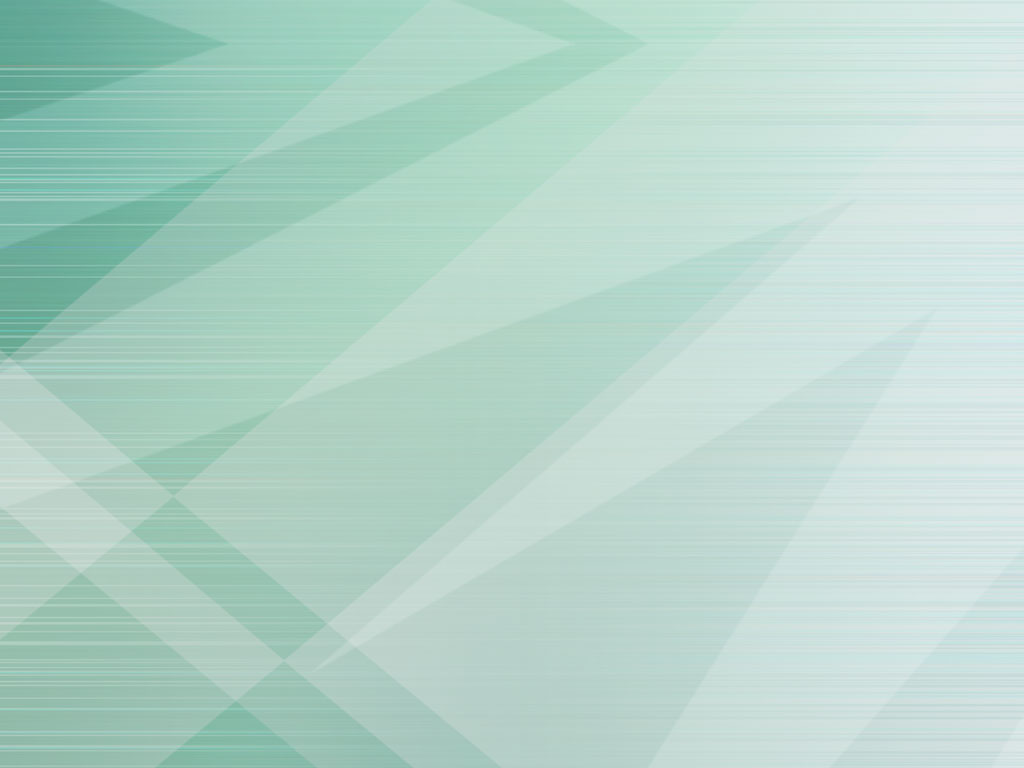 Справился Колобок с заданиями лисы и она отпустила его домой.
А по дороге он стал вспоминать, что же он сегодня делал?
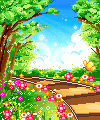 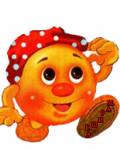 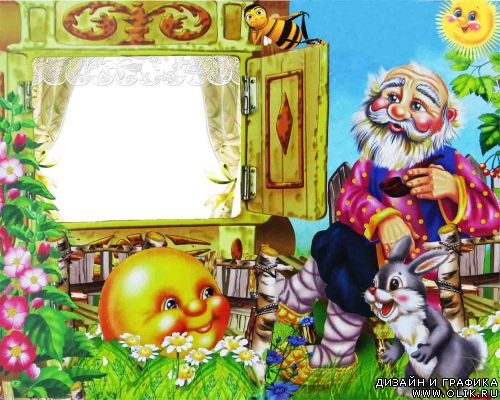 ТУТ   И         СКАЗОЧКЕ
    КОНЕЦ!
Спасибо за внимание
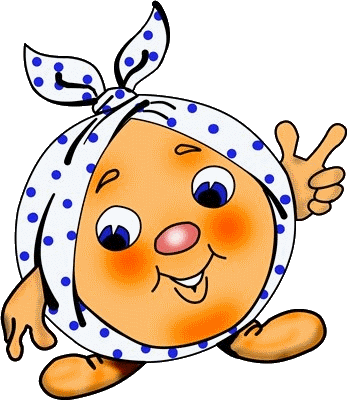